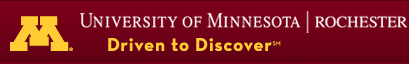 Electrochemistry
General Chemistry II Chem2333
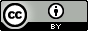 Electrochemistry
Module 5 – session 1


Video 1: Oxidation states
Rules to identify oxidation state
Video 2: Redox reactions
Half-reactions: reduction and oxidation
Reducing agent, oxidizing agent

Video 3: Balancing redox reactions
Chem 2333: General Chemistry II
2
Assigning oxidation states
Formal charge: the formal charge assigned to an atom in a molecule, assuming that electrons in a chemical bond are shared equally between atoms, regardless of relative electronegativity.
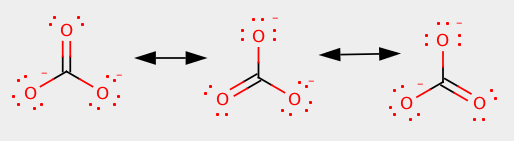 CO32-
Oxidation state: the formal charge assigned to an atom in a molecule, assuming that all bonds are IONIC by only looking at which atom is more electronegative
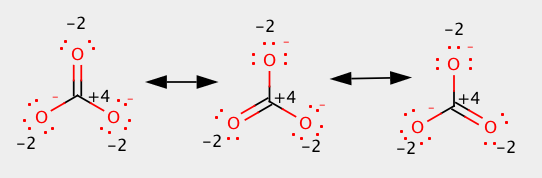 The oxidation state is also know as valence
Chem 2333: General Chemistry II
3
[Speaker Notes: We have seen two types of bond  ionic  and covalent: The pair of electrons in an ionic bond is considered to belong to the more electronegative atom]
Assigning oxidation states
What is the oxidation state of free elements? (H2, Fe, S8)
What is the oxidation state of monoatomic ions? (Fe3+, Cl(-))
What is the relationship between the sum of oxidation states of elements in a 
	molecule and the total charge of that molecule?
Assign typical oxidation states for groups 1,2,13-17
Practice how to figure out the oxidation state of elements in molecules.http://www2.stetson.edu/mahjongchem/
Chem 2333: General Chemistry II
4
Finding oxidation states
Identify the oxidation states of all atoms in the following compounds:

NaNO2
H2SO4
NaH
C6H12O6
H2O2
LiAlH4
Chem 2333: General Chemistry II
5
(a)  CaO(s)  + CO2(g)            CaCO3(s)
(b)  4 KNO3(s)             2 K2O(s)  + 2 N2(g)  +  5 O2(g)
(c)  NaHSO4(aq)  +  NaOH(aq)            Na2SO4(aq)  +  H2O(l)
Assigning oxidation states
Sample Problem 4.8
Identifying Redox Reactions
Identify which reaction is a redox reaction by calculating oxidation states
Chem 2333: General Chemistry II
6
Oxidation and reduction reactions
Zn(s) + 2H+(aq)           Zn2+(aq) + H2(g)
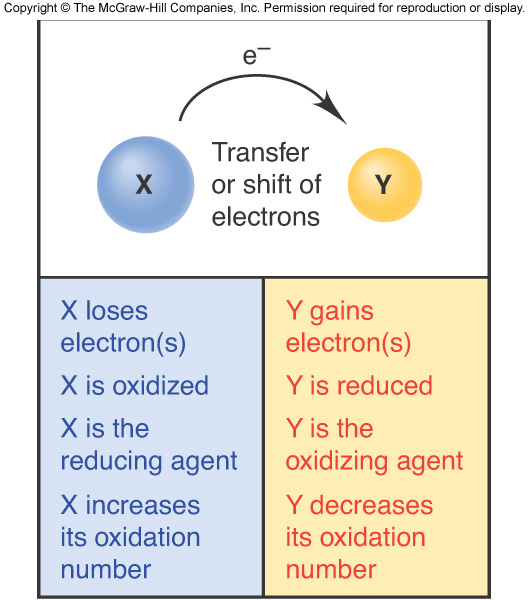 X loses electron(s)
Y gains electron(s)
X is oxidized
Y is reduced
X is the reducing agent
Y is the oxidizing agent
X increases its oxidation number
Y decreases its oxidation number
Chem 2333: General Chemistry II
7
Oxidation and reduction reactions: half-reactions
Practice:
What are the half-reactions for the following redox reaction?
2CO2 + 2HI  I2 + (COOH)2
Choose one answer. 
2I- + 2e-  I22CO2 + 2H+  (COOH)2 + 2e- 
I2 + 2e-  2I-2CO2 + 2H+  (COOH)2 + 2e- 
2HI I2 + 2H+ + 2e-2CO2 + 2e-  2COO- 
I-  I2 + e-CO2 + H+ + e-  COOH
2I-  I2 + 2e-2CO2 + 2H+ + 2e- (COOH)2
Chem 2333: General Chemistry II
8
Redox reactions
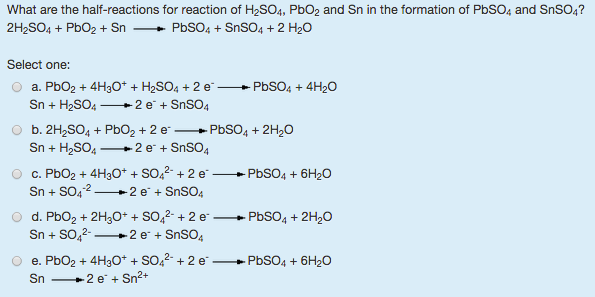 Chem 2333: General Chemistry II
9
Oxidizing and reducing agents
In the following reaction, identify the oxidizing and reducing agents.
 Cu +2H2O   H2 + Cu(OH)2

Choose one answer. 
Cu is the reducing agent, O-2 is the oxidizing agent 
Cu is the oxidizing agent, H2O is the reducing agent
Cu+2 is the reducing agent, H2O is the oxidizing agent
O-2 is the reducing agent, Cu is the oxidizing agent
Cu is the reducing agent, H2O is the oxidizing agent
Hint: separate the reaction into a reduction and an oxidation reaction.
Chem 2333: General Chemistry II
10
Oxidizing and reducing agents
When the following redox equation is balanced with smallest whole number coefficients, the coefficient for zinc will be _____.Zn(s) + ReO4¯(aq)  Re(s) + Zn2+(aq) (acidic solution) 
A.	2
B.	7
C.	8
D.	16
E.	None of these choices is correct.
When the following redox equation is balanced with smallest whole number coefficients, the coefficient for Sn(OH)3¯ will be _____.Bi(OH)3(s) + Sn(OH)3¯(aq)  Sn(OH)62¯(aq) + Bi(s) (basic solution) 
A.	1
B.	2
C.	3
D.	6
E.	None of these choices is correct.
Chem 2333: General Chemistry II
11